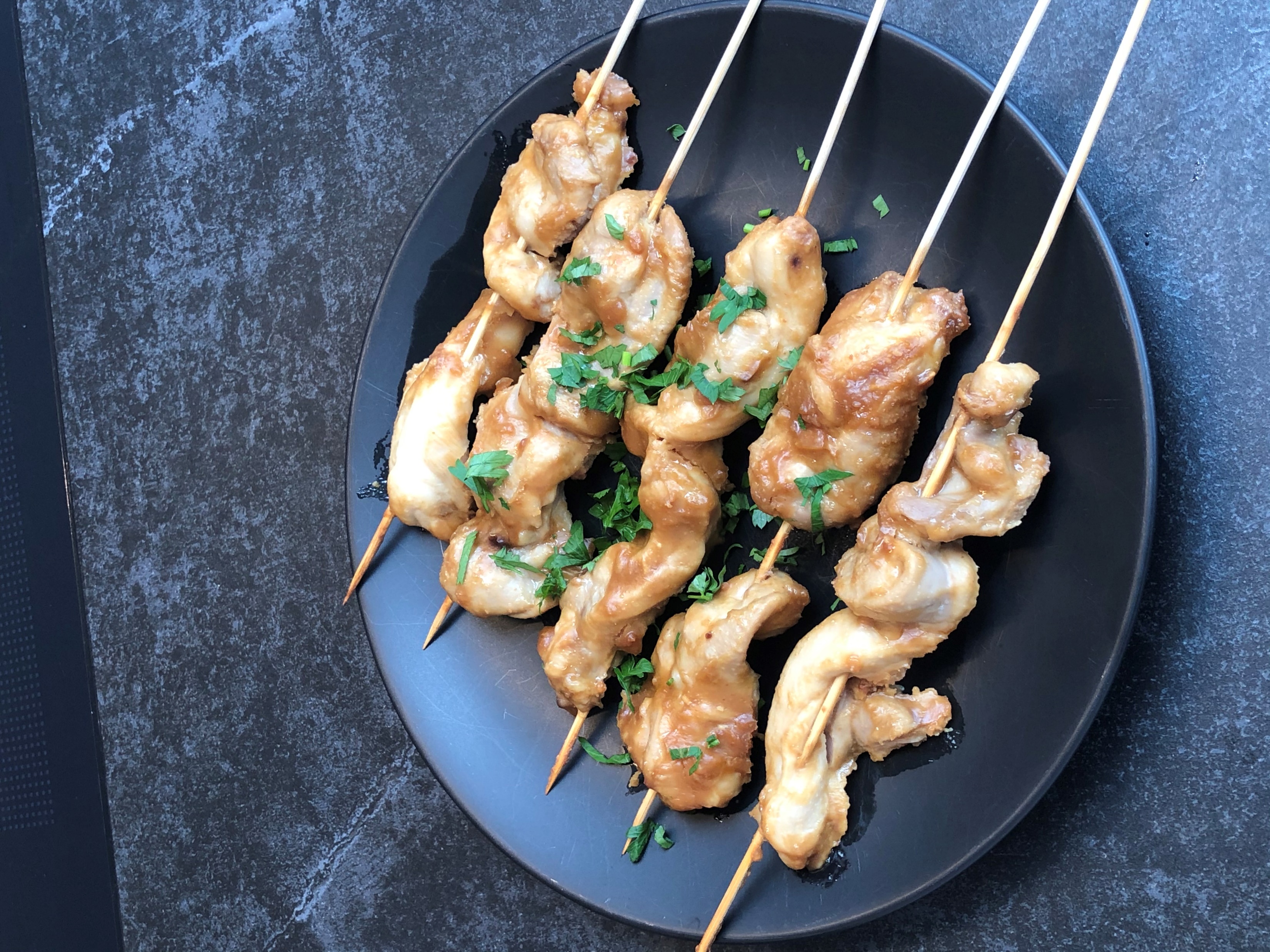 SATAY CHICKEN
QUICK
HEALTHY
FAMILY
MEALS
Peanut butter is rich in Vitamin B3 (niacin) which  helps cells develop and produce energy
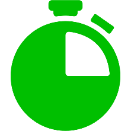 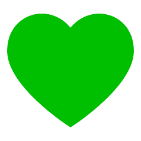 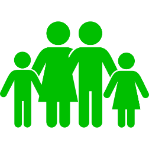 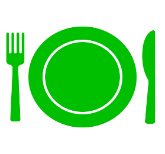 About 8 minutes prep time
Delicious served with noodles and green vegetables
Makes 20 skewers
METHOD      
Mix soy with water in a jug
Put the peanut butter into a large bowl
Slowly mix/whisk the soy/water into the peanut butter 
It should be a smooth-ish paste but sticky. If it’s too dry, add more water/soy
Slice your chicken into chunky ‘fingers’
Add the chicken to the peanut mix
Thread the chicken onto the skewers or leave this out and just cook in a large dish
Cook at 180ºC for approx.15 mins. Check cooked through
Enjoy
INGREDIENTS 
75 ml soy sauce
50 - 100 ml water
140g smooth peanut butter 
1 kg chicken breast or thighs

Optional – add a minced garlic clove, 2 cm freshly grated ginger and/or ½ finely diced chilli
20 Bamboo skewers
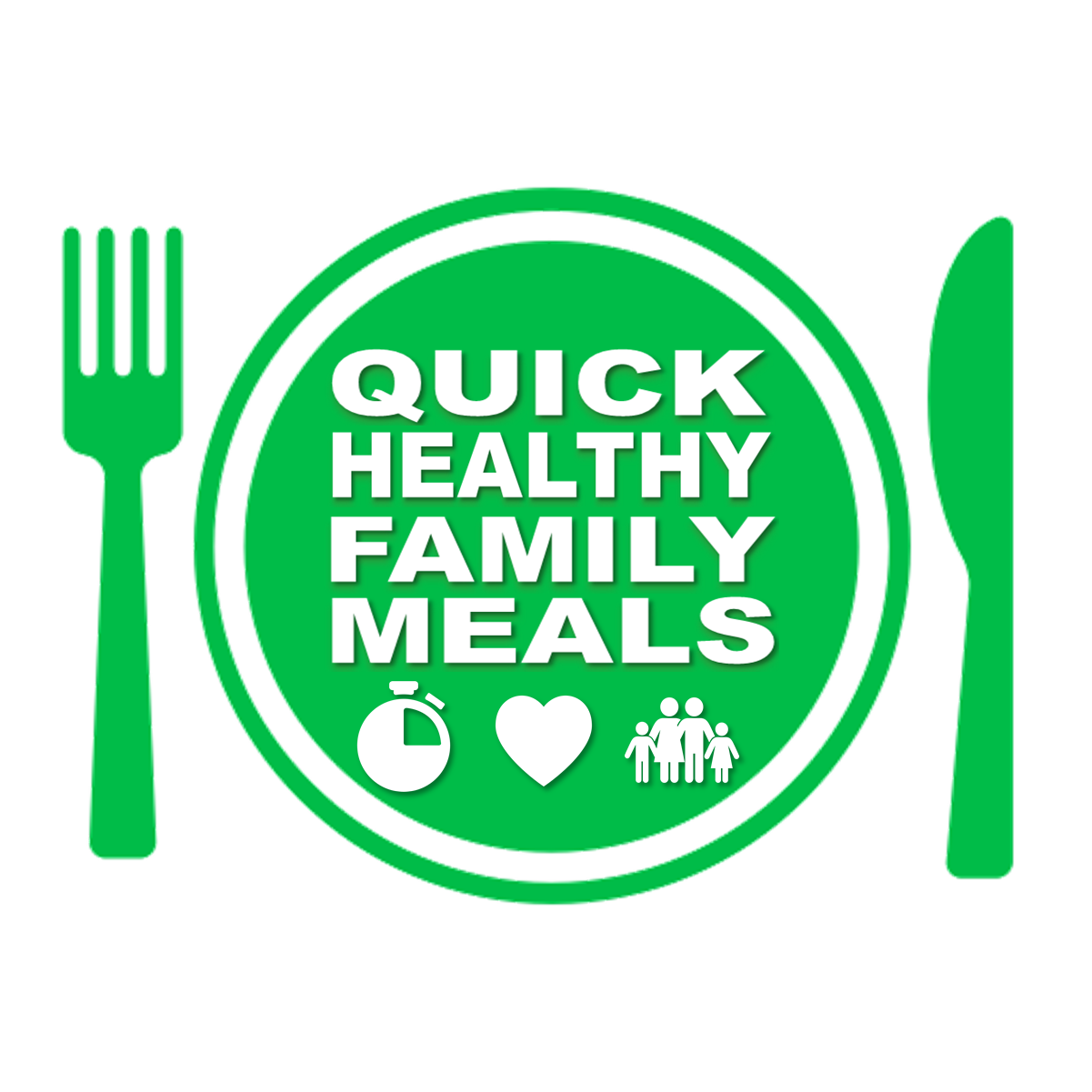 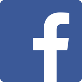 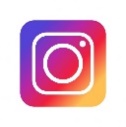 To watch a video showing how this is made or to explore more 
Quick Healthy Family Meal ideas go to www.quickhealthyfamilymeals.com
@quickhealthyfamilymeals